Apostrophes
What’s wrong with this picture?
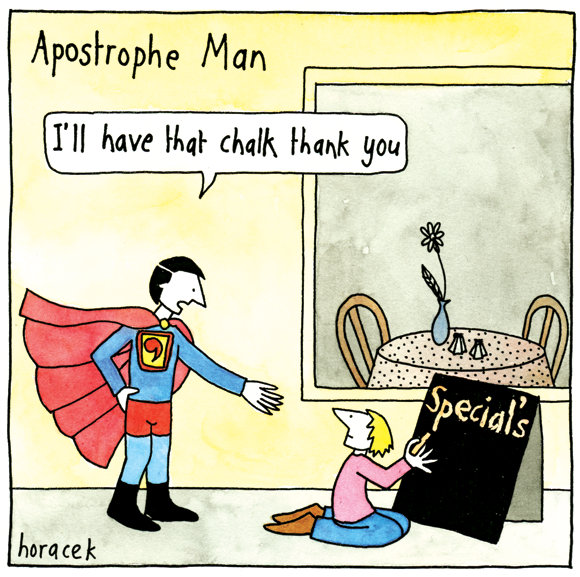 DON’T USE APOSTROHES TO MAKE SOMETHING PLURAL!!!
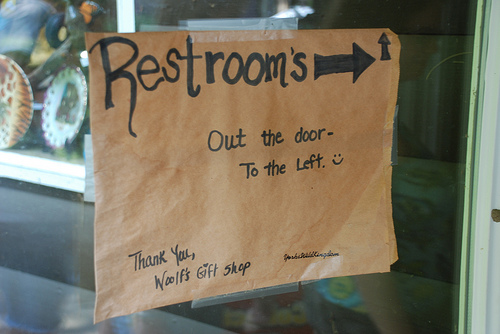 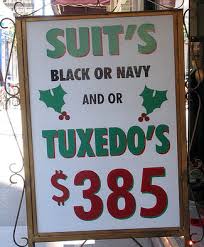 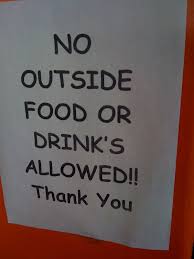 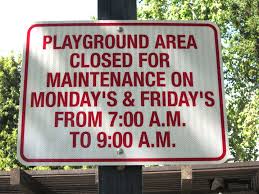 APOSTROPHAIL
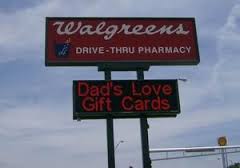 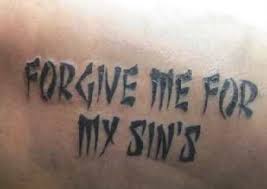 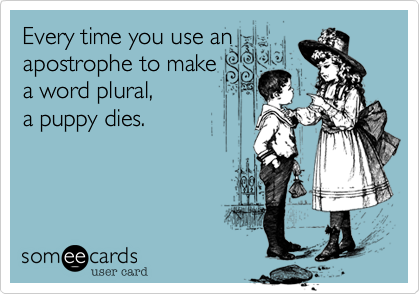 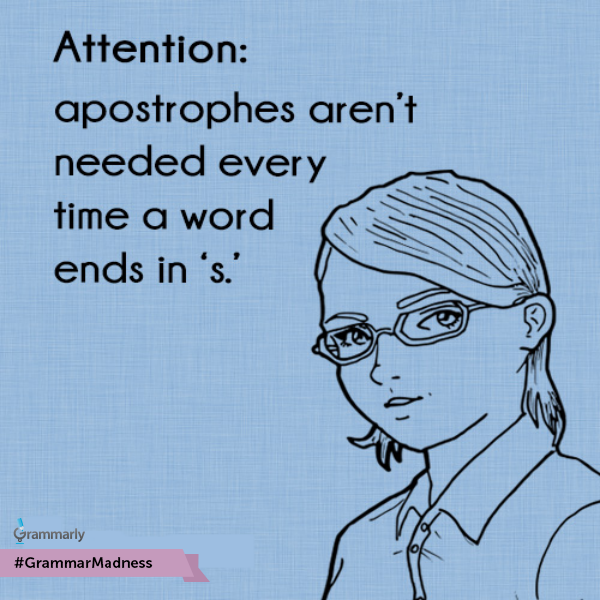 Uses for Apostrophes
For contractions 
“Contract” means to ________ words. 
The apostrophe shows missing letters.
E.g: “Hadn’t” is missing  ___. 
E.g.: “They’d” is missing _____. 
E.g.: “Doesn’t” is missing ____. 
E.g.: Mac’n’cheese is missing ___ and ___.
To Form Singular Possessives 
Possession= ownership 
If talking about ONE owner, the apostrophe goes INSIDE the s. 
E.g.: the kite’s tail, the cat’s pajamas 
To Form Plural Possessives
If talking about +2 owners, the apostrophe goes OUTSIDE the s. 
E.g. dogs’ bones
Exception: men’s, children’s, women’s (irregular plurals)

Mnemonic: ONE dog can come INSIDE the house, but TWO or more dogs need to stay OUTSIDE.
To show shared ownership:
If two nouns SHARE something, put the apostrophe on the final noun. 
William and Kate’s homework
If two nouns DON’T share, put the apostrophe on EACH noun. 
William’s and Kate’s homework
3b. What if a singular noun has an “S” already?
s’ and ‘s are both correct
One syllable: try to use ‘s 
boss’s orders 
class’s homework
2+ syllables: try to use just an apostrophe. 
Elvis’ guitar (Avoid Elvis’s)
Jesus’ teachings
5. To form CERTAIN plurals
Letters
I had two B’s. 
Hawaii has two i’s. 
When talking about words as words
He used three like’s in a sentence.
Uh’s and um’s distract me.

Puppies don’t die in these cases.
Please remove pages 29-32 from WriteSource. 

Pre-AP: HW (Due tomorrow)

Standard: In class (Due at the end of the block)